Індивідуальна освітня траєкторія дитини з ООП в масовому дошкільному закладі та в загальноосвітній школі.
Основна література
Створення індивідуальної програми розвитку для дітей з особливими освітніми потребами (Методичний посібник) http://pech-vo.at.ua/OP/Individualna_Programa_Rozvitku.pdf
ПЛАН
Філософське обґрунтування,
форми та основна мета;
принципи складання;
учасники, що займаються розробкою та впровадженням;
адаптація та модифікація змісту навчання; 
оцінка усішності реалізації ІПР
Гуманістична парадигма для всіх
Кінець минулого і початок ХХІ століття ознаменувався остаточним відходом від застарілих уявлень про освіту, які панували в індустріальну епоху. Сьогодні стала очевидною неможливість створити універсальний образ випускника школи, якому пропонується опанувати, визначений зверху зміст освіти. Сучасна педагогіка націлює нас на сприйняття кожного учня як людини, спроможної самостійно вирішити, які знання для неї важливі, а які – ні.
У новому тисячолітті учень сам стає ініціатором свого освітнього поступу, автором власної освітньої траєкторії, яка вибудовується всередині широкої освітньої реальності.
Процес переходу до гуманістичної парадигми
Питання для роздумів
Чи можуть педагоги та МОН визначати зміст освіти кожної дитини ще до того, як вона вперше переступить поріг школи? 
Чи правда що у сучасній школі індивідуальний підхід розуміють як “підгонку” учня під спущені зверху програми й навчальні плани?
Реальність задекларованих новим Законом «Про освіту» індивідуальних освітніх траєкторій та індивідуальних навчальних планів в умовах домінування традицій авторитарної педагогіки, обов’язковості єдиного для всіх учнів змісту освіти та безальтернативності профільного навчання.
Як на практиці сформувати та реалізувати індивідуальну освітню траєкторію для кожної дитини?
Якими мають бути ресурси для реалізації індивідуального навчального плану: матеріально-технічні, організаційно-методичні, психолого-педагогічні, кадрові тощо?
Базові поняття
індивідуальна освітня траєкторія - персональний шлях реалізації особистісного потенціалу здобувача освіти, що формується з урахуванням його здібностей, інтересів, потреб, мотивації, можливостей і досвіду, ґрунтується на виборі здобувачем освіти видів, форм і темпу здобуття освіти, суб'єктів освітньої діяльності та запропонованих ними освітніх програм, навчальних дисциплін і рівня їх складності, методів і засобів навчання. Індивідуальна освітня траєкторія в закладі освіти може бути реалізована через індивідуальний навчальний план;
індивідуальний навчальний план - документ, що визначає послідовність, форму і темп засвоєння здобувачем освіти освітніх компонентів освітньої програми з метою реалізації його індивідуальної освітньої траєкторії та розробляється закладом освіти у взаємодії зі здобувачем освіти за наявності необхідних для цього ресурсів.
Форми індивідуальної освітної траекторії дитини з ООП
індивідуальна програма розвитку,
індивідуальний навчальний план та програми,
адаптація/модифікація навчальних матеріалів
перелік додаткових корекційно-розвивальних послуг
Індивідуальна програма розвитку
Індивідуальна програма розвитку містить 15 пунктів, які відносяться до таких основних розділів:
Загальні відомості про учня
Актуальний рівень розвитку (визначається через застосування методів обстеження та оцінювання учнів з ООП, наприклад: стандартизовані тести, портфоліо, оцінювання на основі навчальної програми, бесіди, опитування або анкетування батьків учня або самого учня)
Визначення навчальних цілей (пріоритетність та функціональність цілей, короткострокові та довгострокові, для визначення цілей варто використовувати систему SMART (абревіатура від англ. слів):Specific – конкретні	Measurable – вимірювані	Achievable – досяжні	Result-oriented – орієнтовані на результат	Time-related – визначені в часі
Індивідуальна навчальна програма та навчальний план:
Індивідуальний навчальний план визначає перелік навчальних предметів, послідовність їх вивчення, кількість годин, що відводяться на вивчення кожного предмета, і тижневу кількість годин;
Індивідуальна навчальна програма розробляється для тих учнів, які потребують певних адаптацій та/або модифікацій через особливості сприймання інформації чи засвоєння навчального матеріалу
Адаптації / Модифікації:
Модифікації змінюють зміст або понятійну складність навчального завдання. Тобто змінюють зміст навчання: дитина вивчає не те, що вивчають усі діти в класі. Використовуються при роботі з учнями, які мають значні когнітивні порушення

Інколи, учні можуть потребувати модифікованих програм тільки з окремих дисциплін
Адаптація — змінює характер подання навчального матеріалу, але не змінює зміст або концептуальну складність навчального завдання

Адаптація — це зміна умов виконання завдання
Адаптації та модифікації можуть стосуватися не тільки навчальних програм, а й оточуючого навчального середовища. 
Види адаптацій:
пристосування середовища (освітлення, шум)
адаптація навчальних підходів (різний рівень складності, зміна часу на виконання, зміна темпу, чергування видів діяльності)
адаптація матеріалів
адаптації форм та способів оцінювання
Основна мета
1) навчання (формування компетентностей) та
2) соціалізацію (соціально прийнятна поведінка та комунікація відповідна до контексту).
Кожен з цих напрямів визначається індивідуально для конкретної дитини. В цьому і проявляється принцип індивідуалізації навчання.
Реалізація ІПР командою фахівців
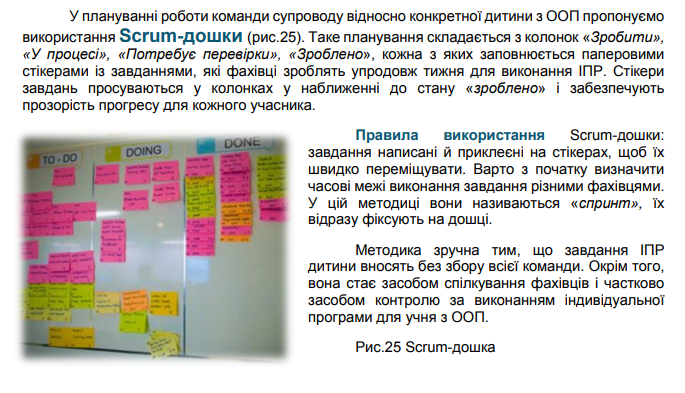 Проведення моніторингу реалізації ІПР.
Етапи 1-3
	Підготовка дитини та оточнення до включння в заклад
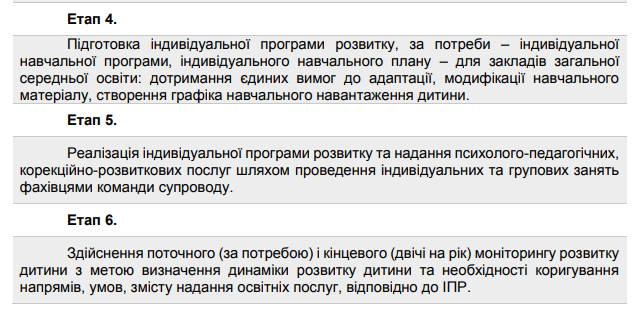 План консультування та зустрічей команди. Розроблення та реалізація ІПР складається з чотирьох етапів:
Учасники, що займаються розробкою та впровадженням
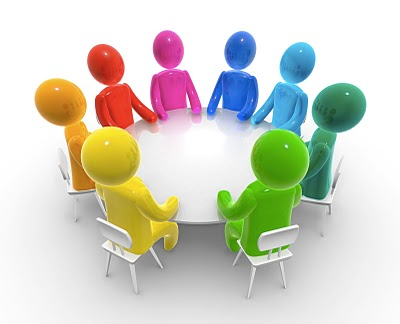 Залучення батьків до розробки та подальшої реалізації ІПР
1. До початку розробки ІПР надайте батькам більше інформації про індивідуальну програму розвитку, її зміст, гнучкість (можливість змін цілей і завдань, запланованих спеціальних і додаткових послуг) тощо.
2. Познайомте батьків із членами команди та наголосіть на конфіденційності почутої ними інформації. Це дасть батькам змогу почуватись комфортніше, усуне напруженість у стосунках між ними, фахівцями та педагогами.
3. Повідомте батькам, що ви очікуєте від них інформації, яка, на їхню думку, є важливою для розробки ІПР. Наголосіть, що саме вони краще знають інтереси, сильні сторони та проблеми своєї дитини, їхній досвід є неоціненним внеском у розробку програми розвитку дитини.
4. Варто познайомити родини з іншими батьками, які певний час беруть участь у розробці ІПР для своєї дитини і мають позитивний досвід роботи в команді. Таке спілкування допоможе батькам позбутись побоювань щодо роботи з педагогами та фахівцями; почати розмовляти зі сторонньою людиною (фахівцем) про проблеми своєї дитини; отримати поради про процедуру роботи в команді над розробленням ІПР.
5. Підписання батьками ІПР є важливим кроком до її реалізації. Програма вважається прийнятою, якщо вона узгоджена з батьками та підписана ними.
6. Після розробки ІПР бажано кожні чотири тижні зустрічатися з батьками для обговорення прогресу дитини або надсилати їм письмовий звіт.
Як оцінити успішність ІПР
Невід’ємною складовою процесу розробки індивідуальної програми розвитку є оцінка динаміки розвитку дитини з особливими освітніми потребами, збирання відомостей про її успіхи (учнівські роботи, результати спостережень педагогів, контрольні аркуші, результати тестів тощо).
Визначення рівня сформованості знань, умінь і навичок учнів з особливими освітніми потребами здійснюється з метою забезпечення позитивної мотивації на навчання, інформування дітей про їх індивідуальні досягнення, визначення ефективності педагогічної діяльності вчителів.
Висновки
Ознаки ефективної ІПР:
завжди ґрунтується на індивідуальних потребах дитини;
є спланованою і дієвою, належно відрегульованою до потреб дитини;
дозволяє дитині у повній мірі брати участь у шкільному житті та отримувати якісну освіту;
містить рекомендації з організації навчального середовища (адаптацій) відповідно до потреб та можливостей дитини.
Успішному втіленню ІПР сприяють декілька концептуальних складових, а саме:
зацікавленість команди психолого-педагогічного супроводу та батьків учня з ООП;
ретельна оцінка знань, умінь і навичок дитини;
реалістичні цілі, що визначені на основі індивідуальних потреб дитини;
заплановані заходи з підтримки навчальної діяльності;
оцінка та моніторинг навчальних досягнень.